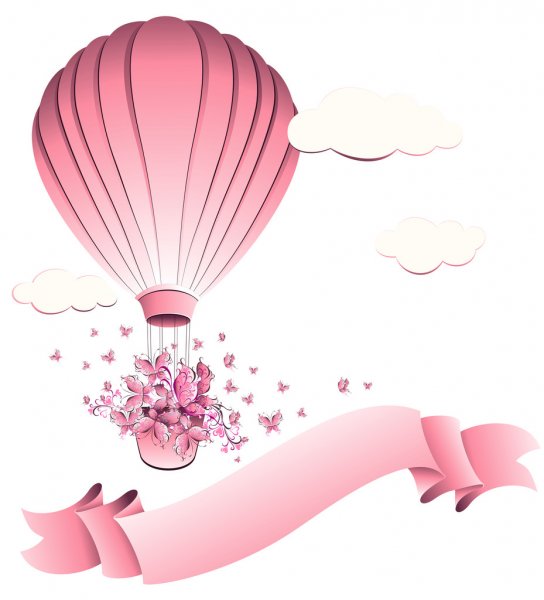 Good
Morning
Introduction
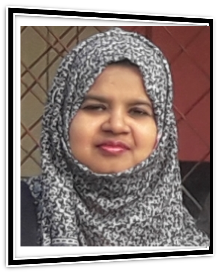 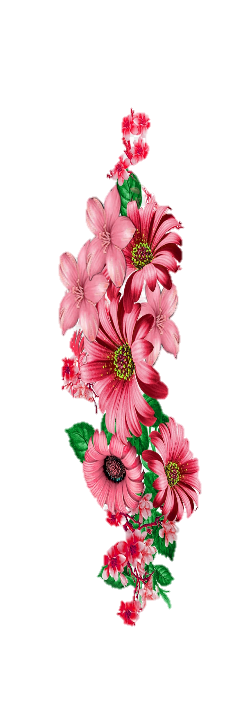 Class: Two
  Subject: English
Alphabet. Lesson:4-6
Unite : 3.  Page : 7
Farjana Amin
Assistant teacher
Dhadash Govt. Pri. School
Puthia, Rajshahi.
Let’s watch a video
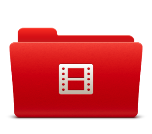 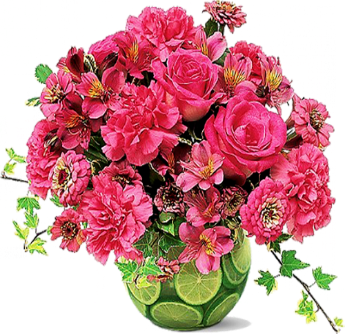 What are they called ?
What can you see ?
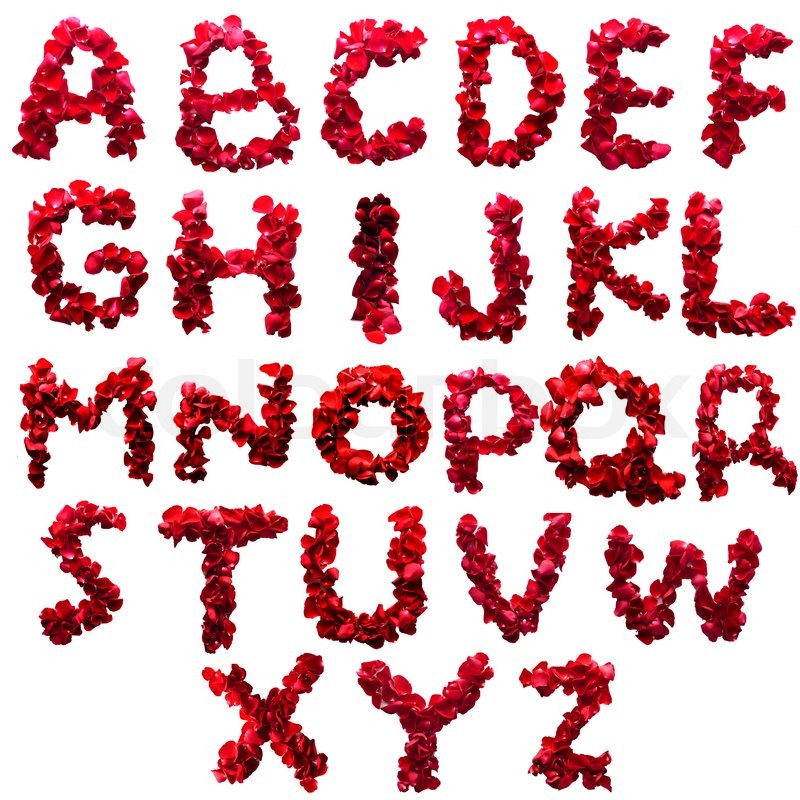 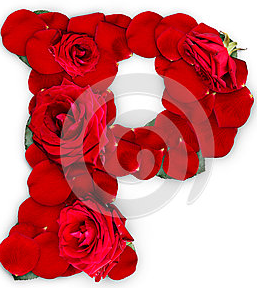 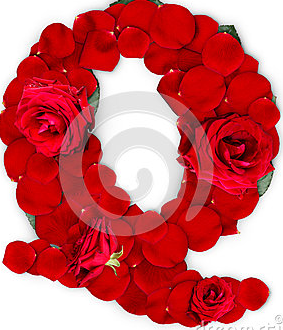 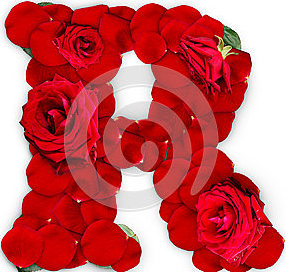 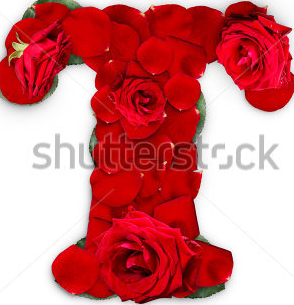 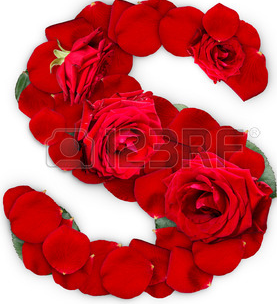 Today we will learn
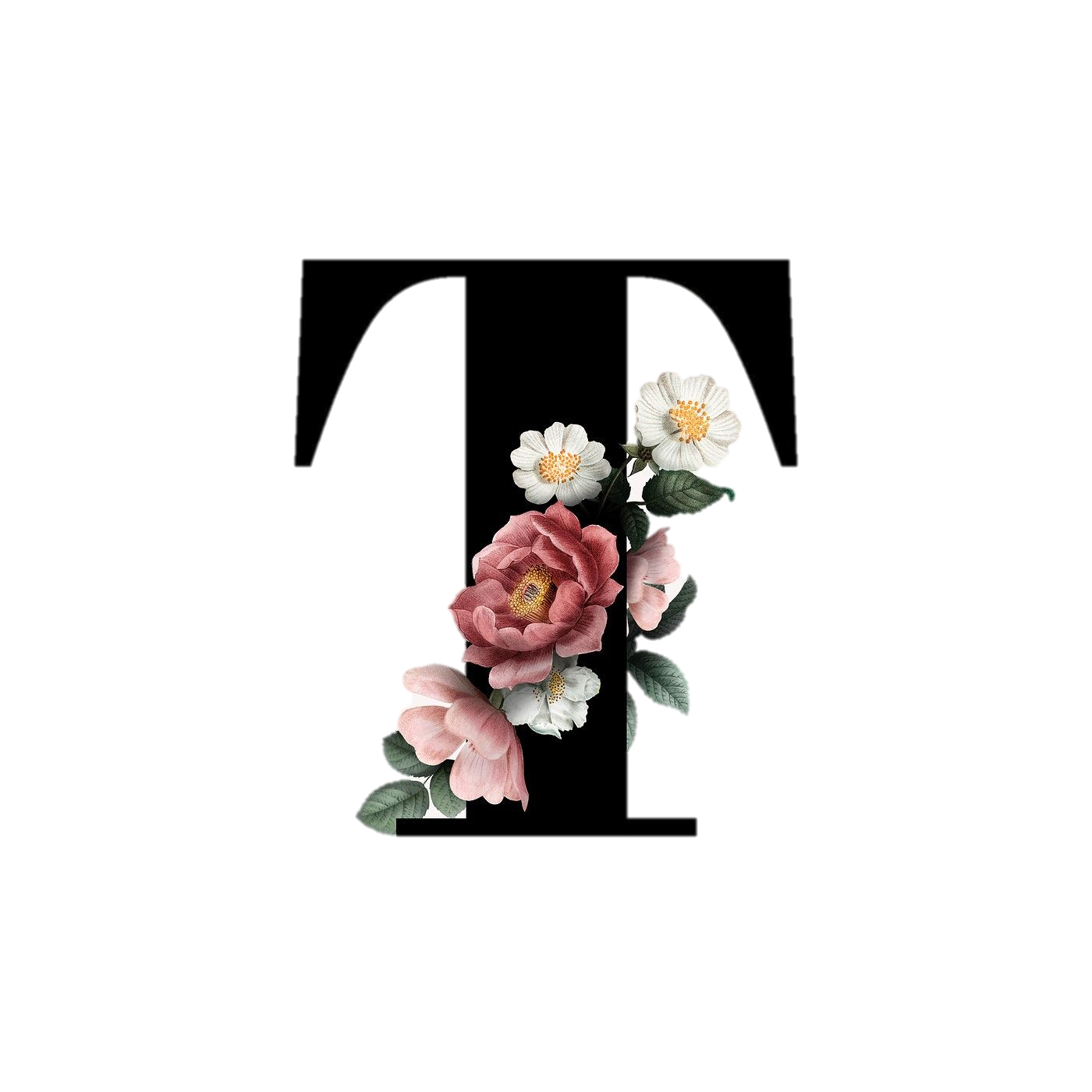 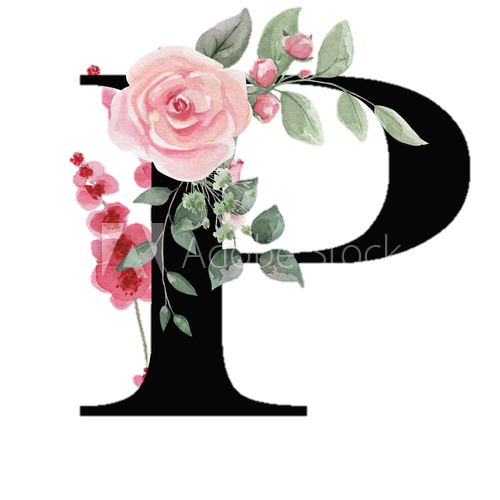 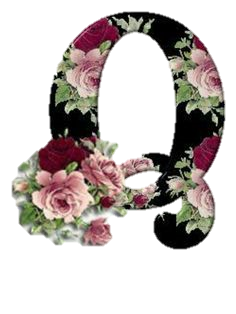 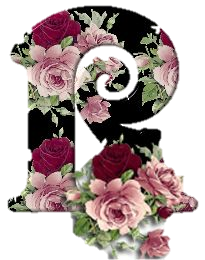 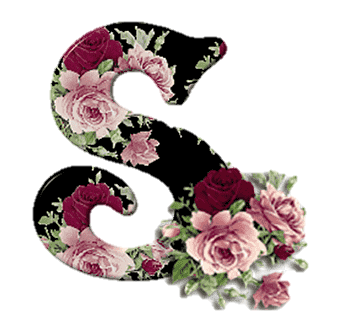 Alphabet(Pp-Tt)
Learning outcomes
Students will be able-
1.1.1  to become familiar with English sounds by listen to
           common English word. 
1.1.2   to say simple words.
1.2.1   to recognize and read the alphabet both small and 
           capital (non-cursive) letters.
 3.1.2   write words using non-cursive small letters.
Look, listen and say
P
p
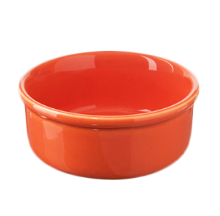 pot
Look, listen and say
q
Q
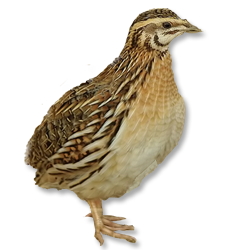 quail
Look, listen and say
r
R
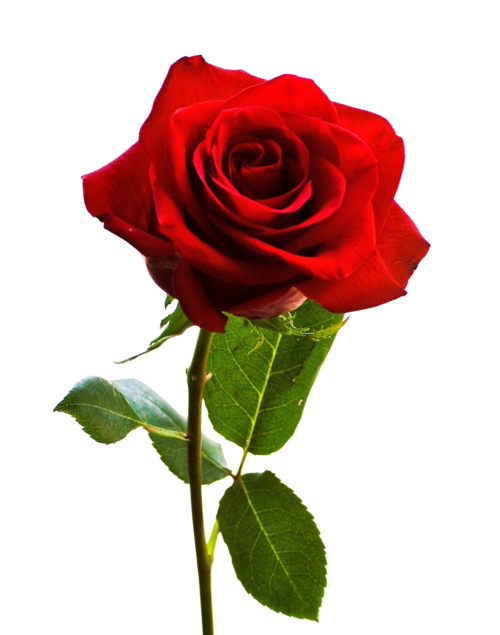 rose
Look, listen and say
S
s
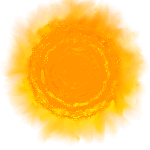 Sun
Look, listen and say
T
t
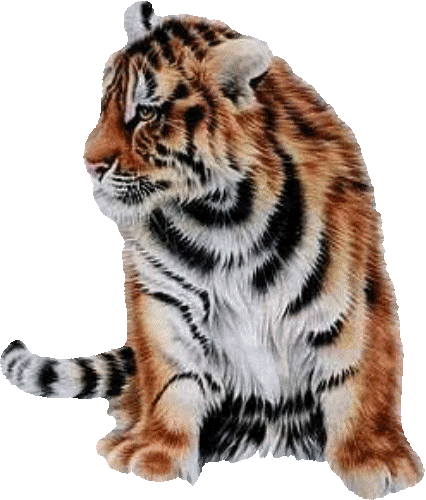 tiger
Write the small letter for each letter.
q
p
P          Q        R          S     T
r
s
t
Loud reading by the teacher
S
P
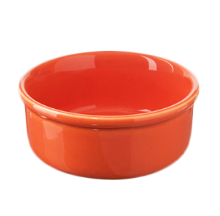 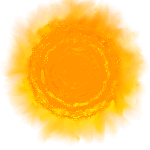 pot
sun
Q
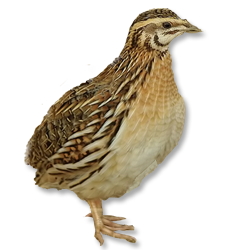 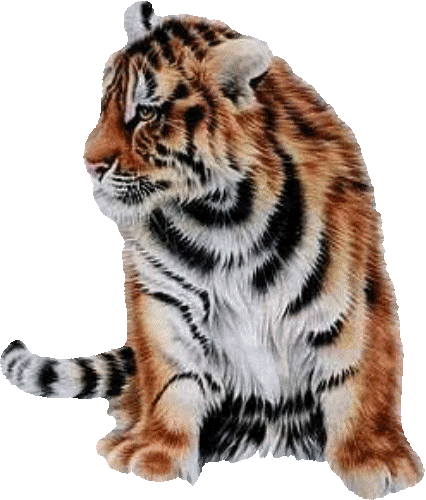 T
quail
tiger
R
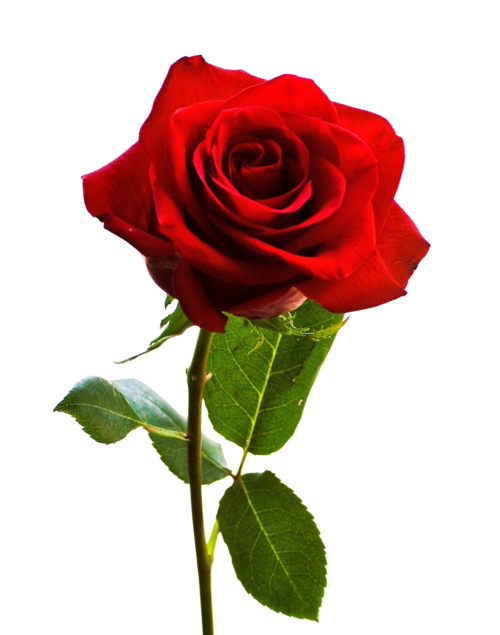 rose
Match the pictures with the letters
P.W
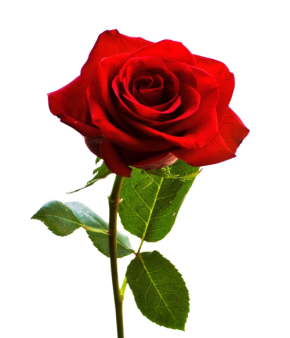 P
rose
Q
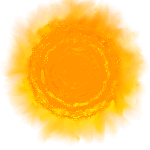 sun
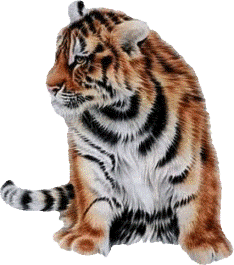 R
tiger
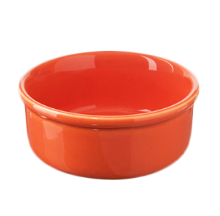 pot
S
T
quail
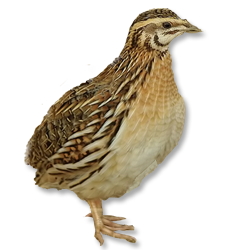 Rearrange the pictures according to the letters
G.W
P
Q
R
S
T
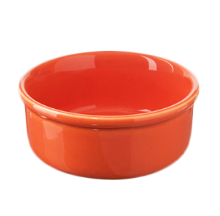 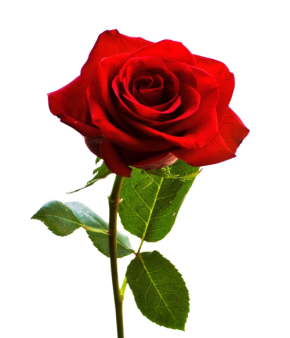 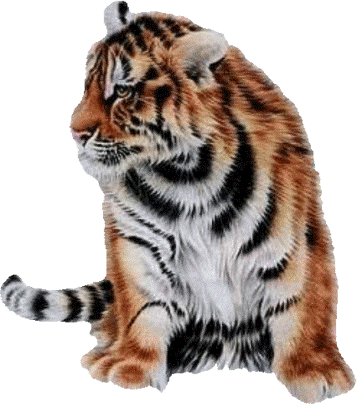 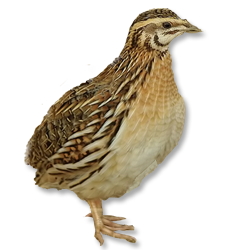 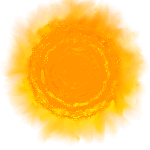 Read and say. Trace and write.
WCW
Rose
Rose
Quail
Quail
Pot
Pot
Tiger
Sun
Tiger
Sun
Look and say. Write.
Evaluation
Look  at the picture and fill in the gaps
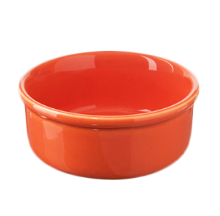 Pot
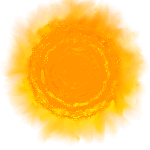 sun
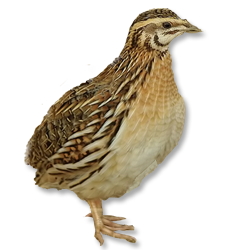 quail
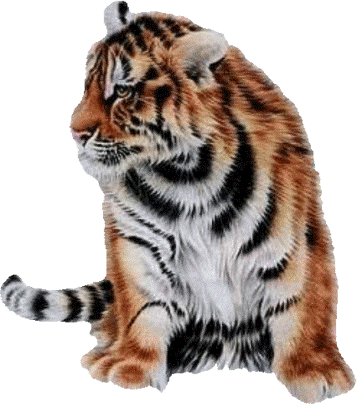 tiger
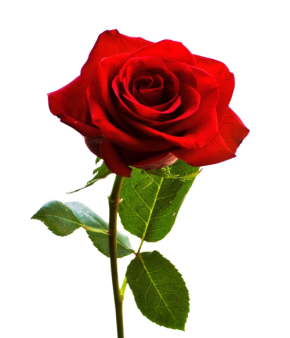 rose
Evaluation
Look and say. Write.
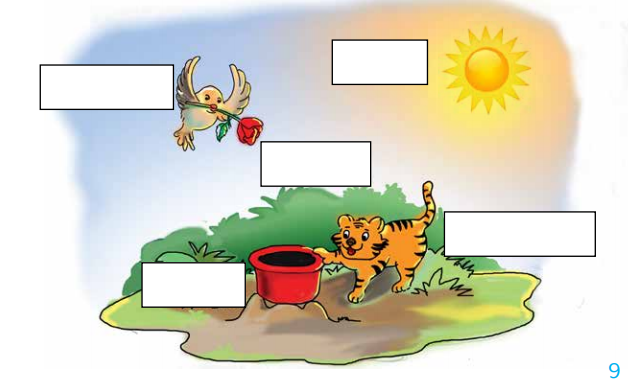 sun
quail
rose
tiger
pot
Good bye
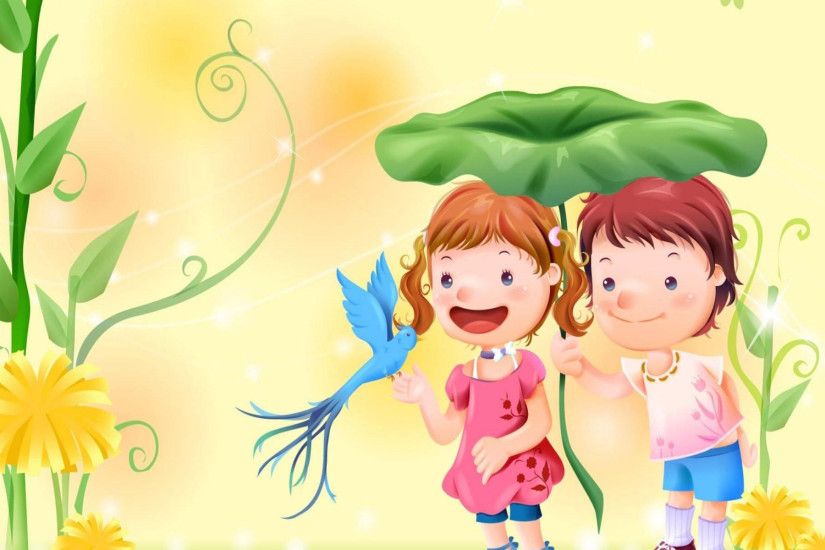